Влияние подвижных игр на развитие основных физических качеств у школьников 9-10 лет
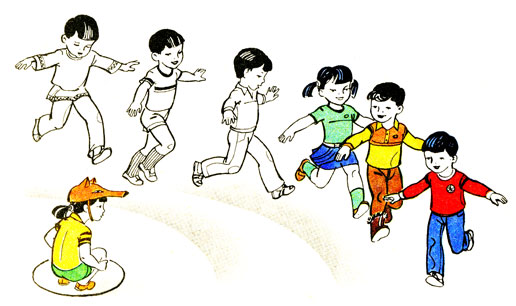 Выполнила студентка 566 группы
Комкина Ю.К
Объект исследования: подвижная игра как средство развития физических качеств у школьников 9 – 10 лет
Предмет исследования: физические качества детей младшего школьного возраста
Цель: выявить влияние подвижных игр на развитие физических качеств у школьников 9 – 10 лет
В работе были определены следующие задачи:
1) Провести обзор научно-методической литературы по вопросам влияния подвижных игр на развитие основных физических качеств у школьников 9-10 лет.
2) Разработать содержание занятий с использованием подвижных игр для развития основных физических качеств у школьников 9-10 лет.
3) Выявить эффективность влияния подвижных игр на развитие основных физических качеств у школьников 9-10 лет.
Обычно выделяют пять видов физических качеств: сила, быстрота, выносливость, ловкость, гибкость
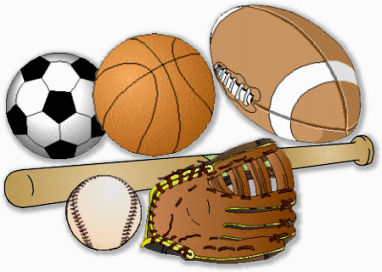 Для определения уровня развития основных физических качеств были проведены следующие тесты:
Тест 1.Выявление быстроты-бег 30 м со старта
Тест 2.Определение силовых способностей.
Подтягивание на высокой перекладине из виса(мальчики); на низкой перекладине из виса лёжа (девочки). 
Тест 3.Определение выносливости.
Бег на длинную дистанцию(6 минут). 
Тест 4.Определение ловкости.
Ловкость, в связи с широким понятием, можно определять как ловкость в беге 3 х 10 м (челночный бег
Тест 5.Выявление гибкости.
Испытуемый в положе¬нии сидя на полу  наклоняется вперед до предела, не сгибая ног в коленях
Подвижные игры для младших классов:

Средства для повышения силовых качеств-лабиринт

Средства для повышения выносливости-Кто быстрее

Средства развития быстроты-Успей поймать.

Средства развития ловкости-Передай мяч

Средства развития гибкости-Путаница.
Результаты тестирования до начала эксперимента
Результаты тестирования после эксперимента
В экспериментальной группе наблюдается изменение показателей во всех тестах
 В тесте 1 показатели улучшились на0,8%, 
в тесте 2 показатели улучшились на 3,3%,
 в тесте 3 показатели улучшились на 175%,
 в тесте 4 показатели улучшились на 0,51%,
 в тесте 5 показатели улучшились на 2,46%.
ВЫВОДЫ
 
1)Проведён анализ научно-методической литературы по вопросам влияния подвижных игр на развитие основных физических качеств у школьников 9-10 лет.
2) Было разработано содержание занятий включающих  комплекс подвижных игр, на развитие каждого физического качества, который включался в основную программу обучения, и проводился на каждом уроке
3)На заключительном этапе эксперимента  доказали что данная методика по влиянию подвижных игр на развитие физических качеств у школьников 9-10 лет эффективна. На окончание эксперимента были проведены тесты которые выявили динамику показателей физических качеств в экспериментальной группе после проведения в ней уроков включающий комплекс подвижных игр которые положительно повлияли на результат эксперимента.
Спасибо за внимание!